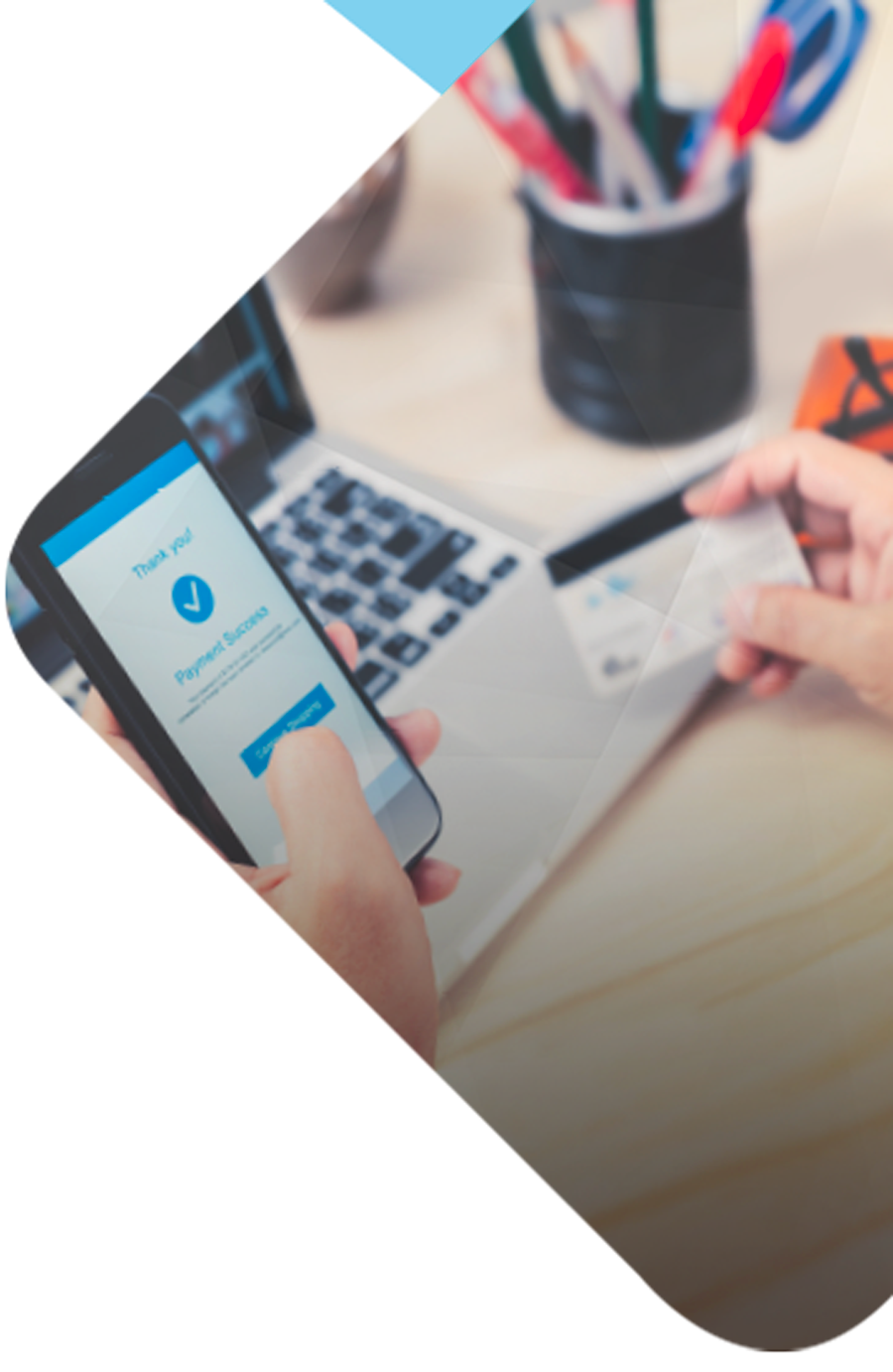 Important information – online CARD PAYMENTS
ACT NOW!
If your business accepts online card payments, you must be ready to support Strong Customer Authentication (SCA) from:
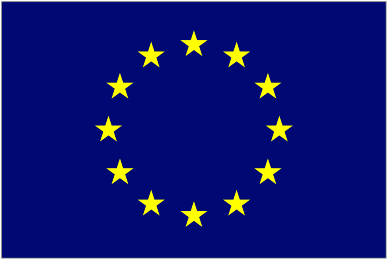 EU - 31 December 2020
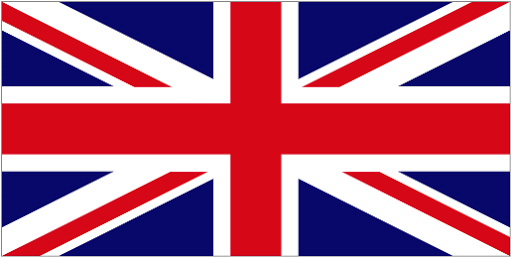 When to act – NOW!
UK - 1 June 20211
Why is this important for me?
New regulations are here.
If your online checkout for card payments does not meet the new legal requirements for SCA, customers may not be able to buy from you2
What is Strong Customer Authentication (SCA)?
A new set of rules that aims to make online card payments more secure.  Your customers’ checkout experience will be different, they will be required to complete an extra security step to complete the purchase2
What do I need to do now to minimise business disruption?
Contact the organisation responsible for processing your online card payments3 for help getting ready
Familiarise yourself with SCA and understand the impact on your customers’ checkout experience
Update and test your checkout processes well in advance of 1 June 2021 to minimise your customers’ online card payments from being declined
The benefits of SCA
What could happen if I’m not ready?
Loss of online sales – customers abandoning or being declined at checkout
Loss of customers – to more secure competitors
Reduced customer satisfaction – due to increased friction and payments being declined
Reduced fraudulent transactions – reducing your losses
Improved customer satisfaction – confidence and loyalty
Shift in liability – from you to your customer’s card provider
Footnotes
1. From this date, your customers will see gradually increasing changes when checking out. All transactions will be subject to SCA from 14th September 2021.  
2. Some transactions may be exempt from SCA rules and there may be alternative payment options. Please speak to the organisation processing your online payments to find out more.
3. This is the organisation enabling your business to accept online payments. This is your payment gateway or acquirer.